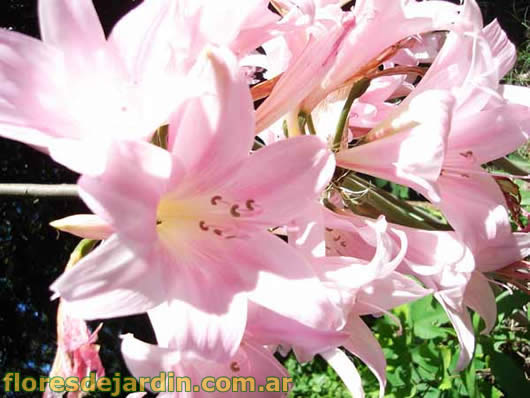 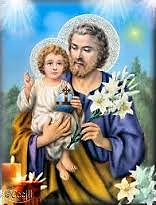 SAN JOSÉ,
esposo fiel
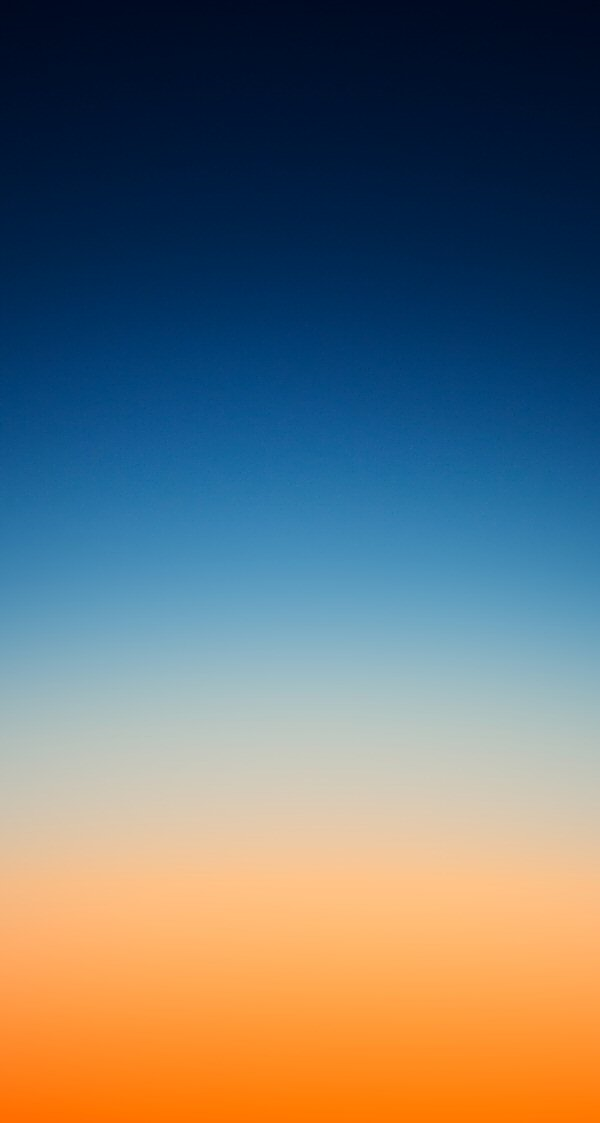 PADRE
de
JESÚS
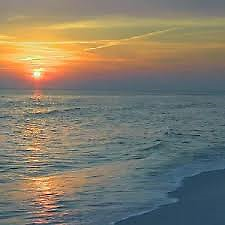 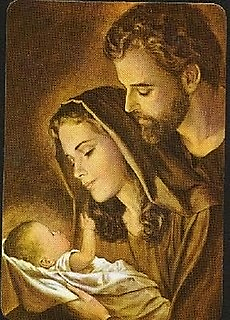 HOMBRE de los PROYECTOS DIVINOS
ESPOSO de la MADRE de DIOS
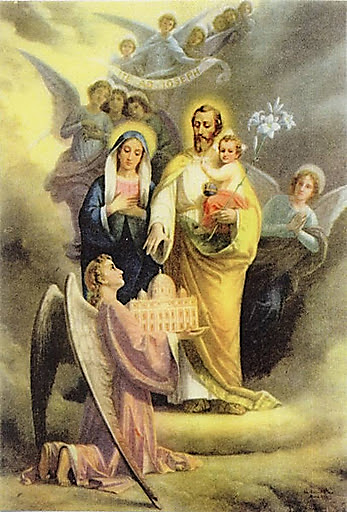 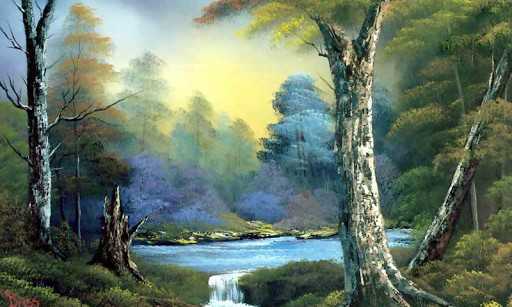 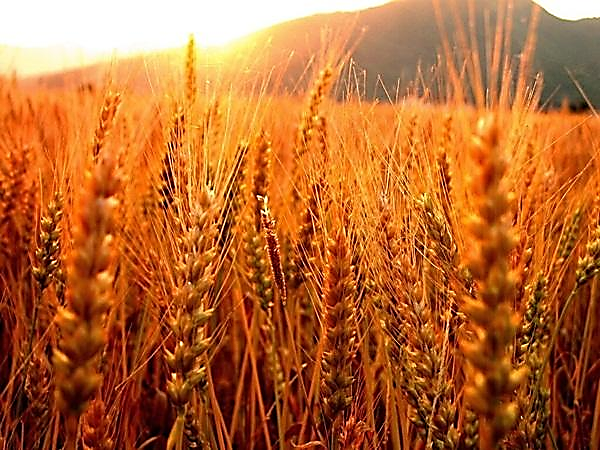 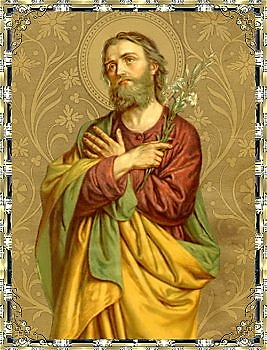 HOMBRE DEL  S I L E N C I O
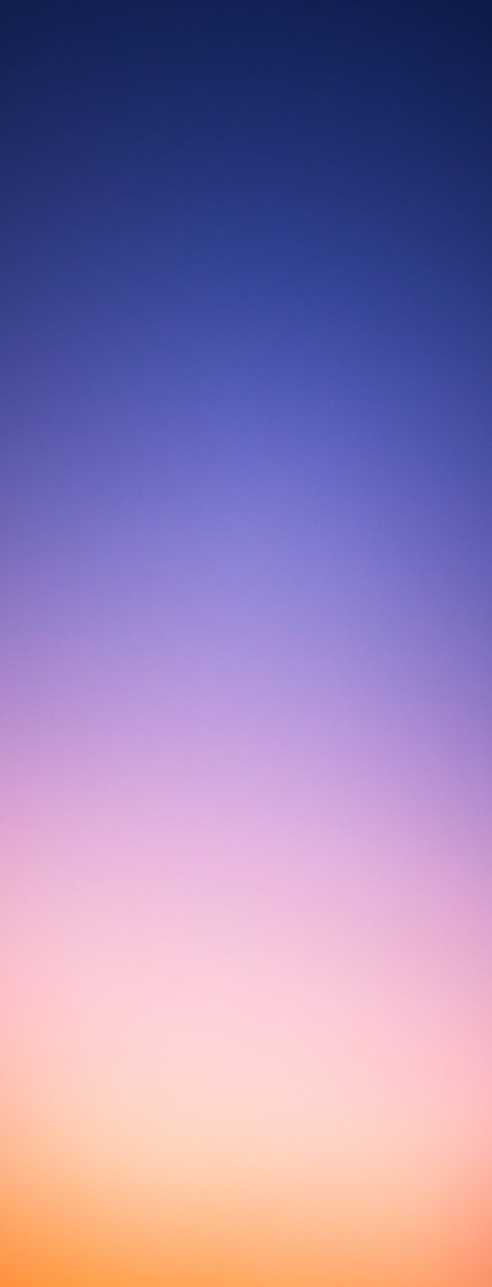 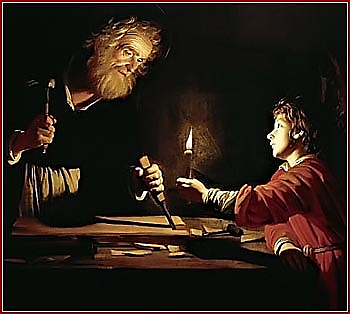 HOMBRE 
DE FE
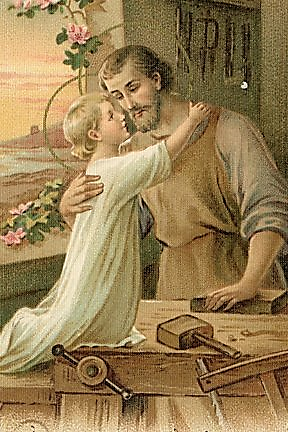 HOMBRE DE ESPERANZA
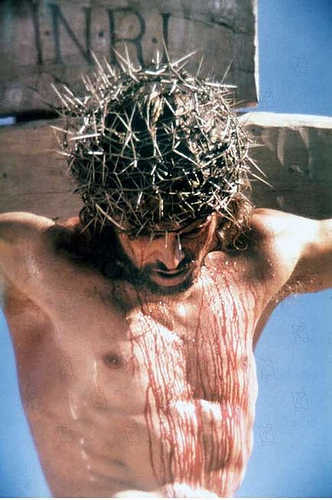 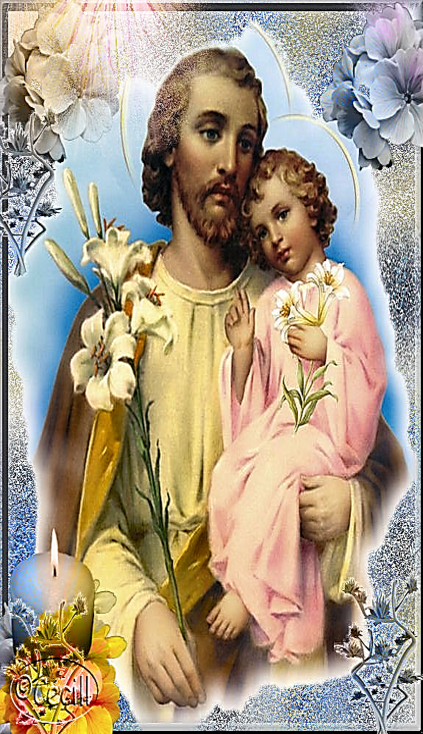 HOMBRE del AMOR a DIOS
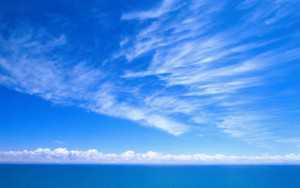 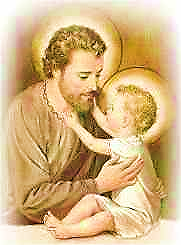 HOMBRE DE LA ACOGIDA
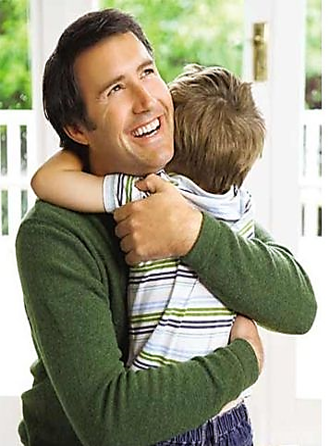 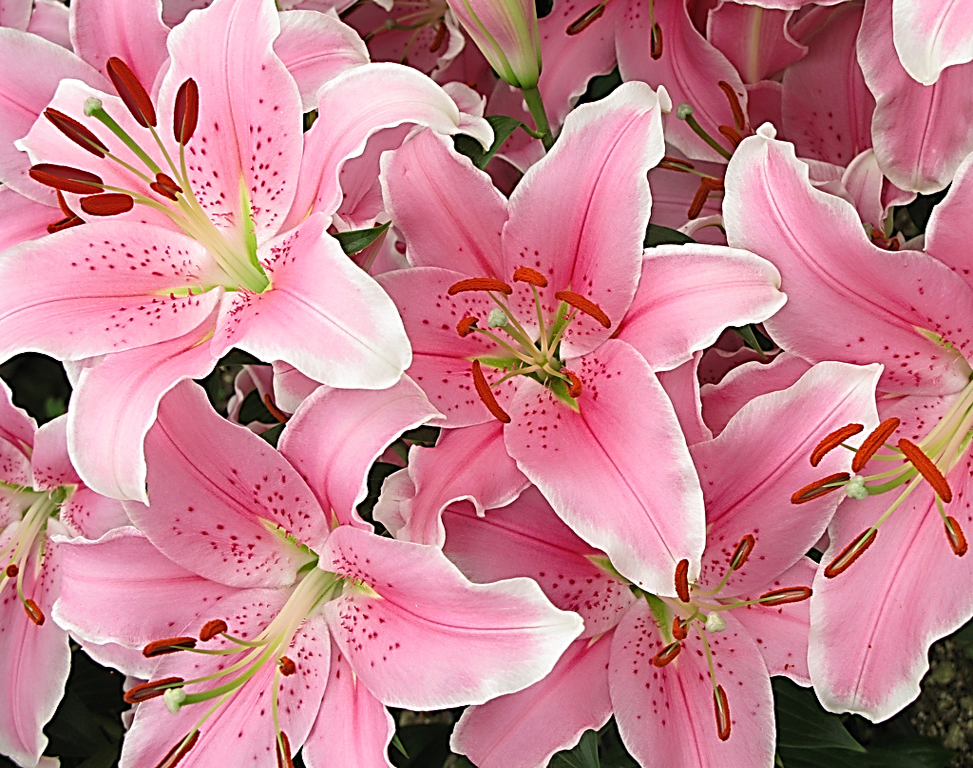 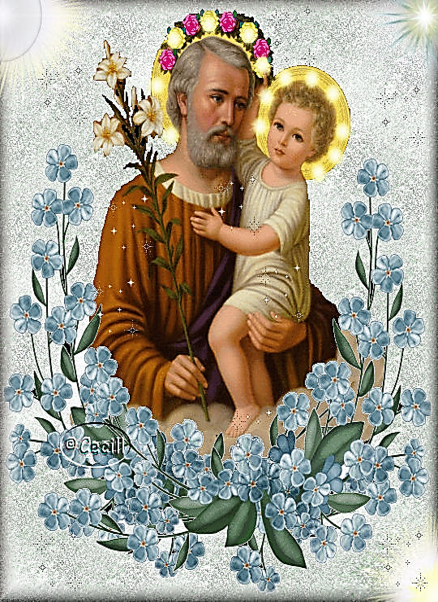 HOMBRE del DISCERNIMIENTO
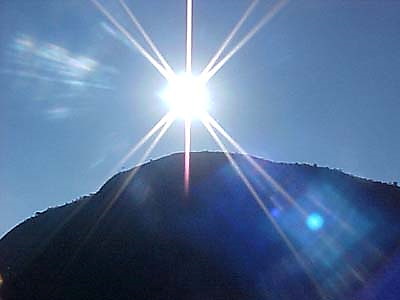 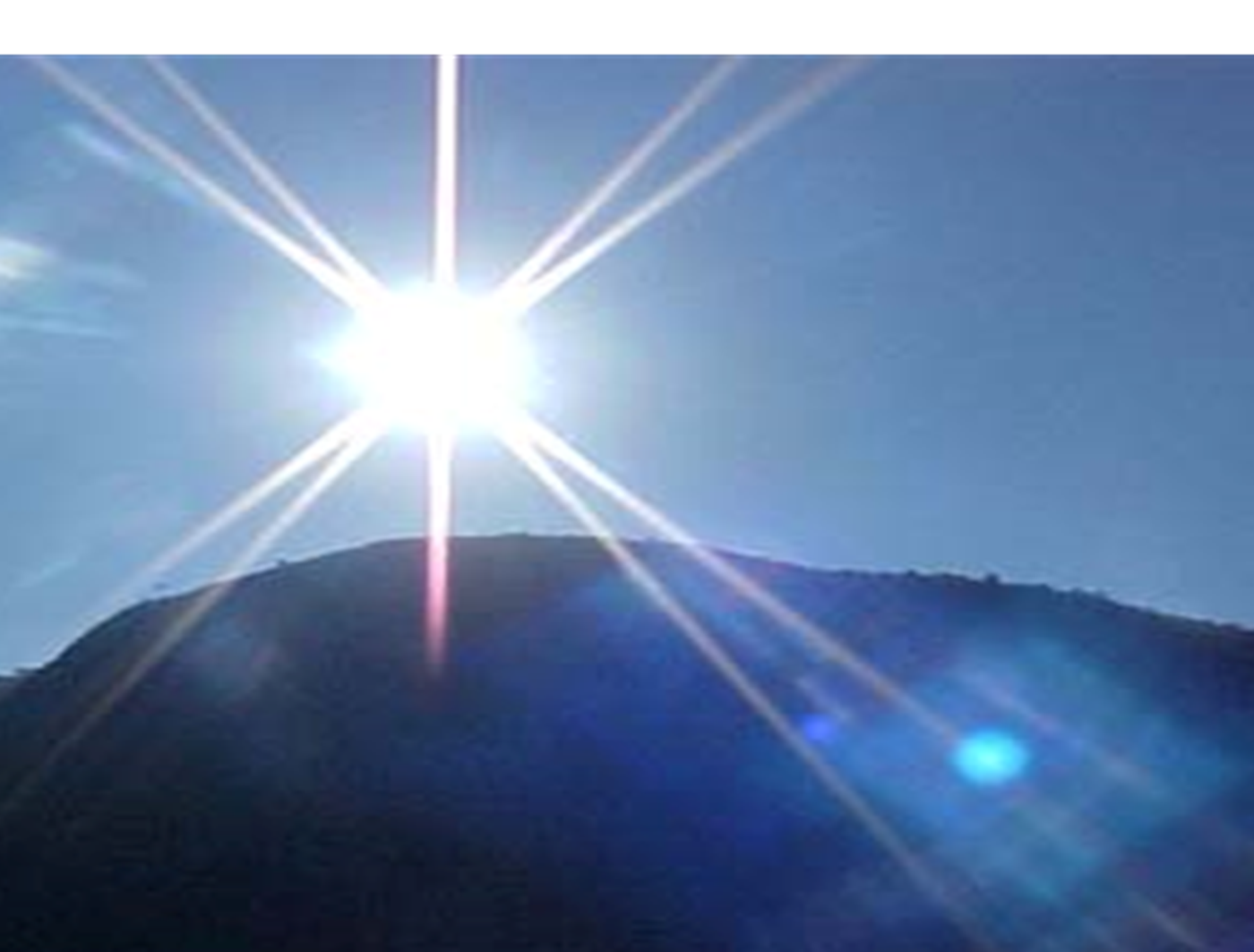 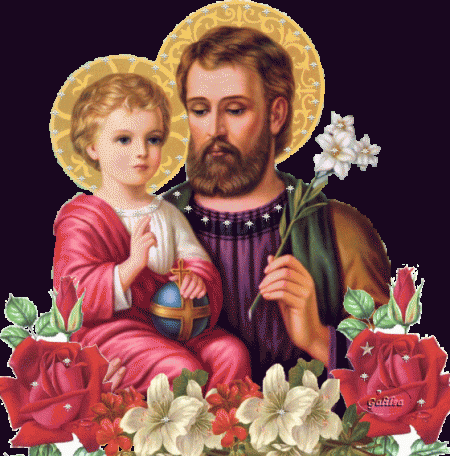 HOMBRE de la DOCILIDAD
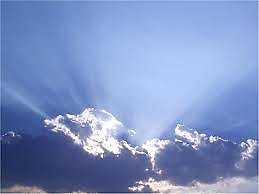 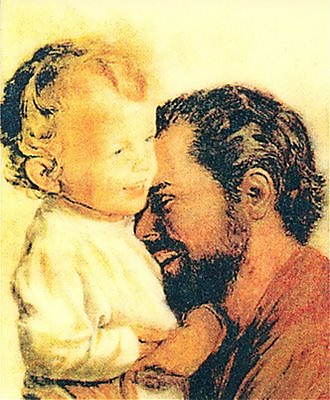 HOMBRE
de la
ENTREGA
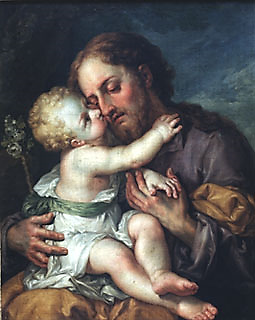 HOMBRE DE LASENCILLEZ
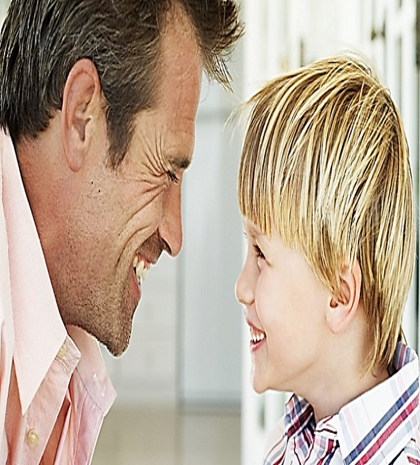 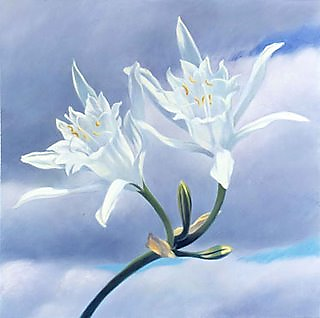 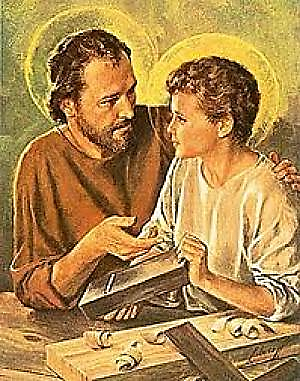 HOMBRE DE LA CONFIANZA
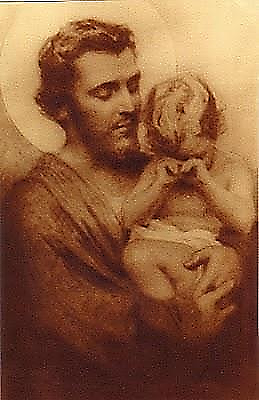 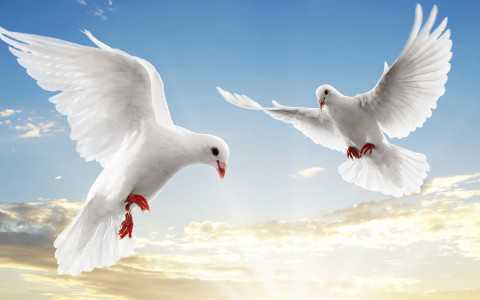 HOMBRE
 de la  P A Z
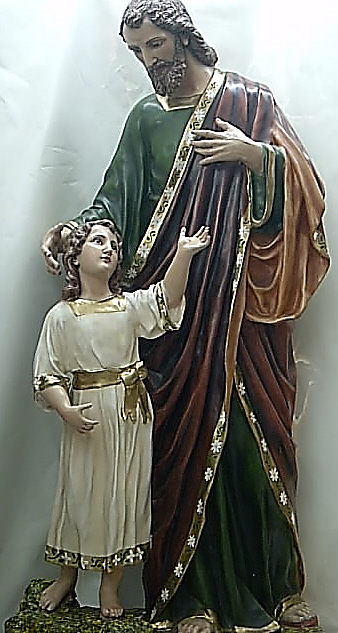 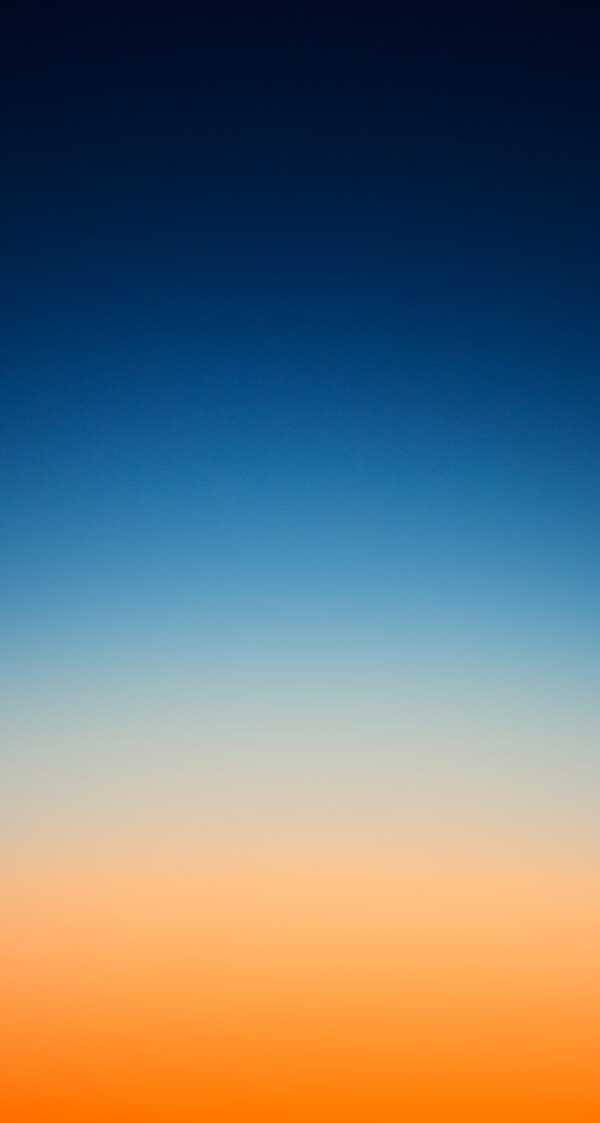 EJEMPLO DE HUMILDAD
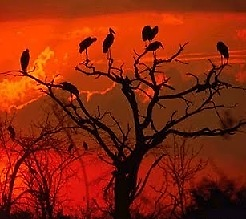 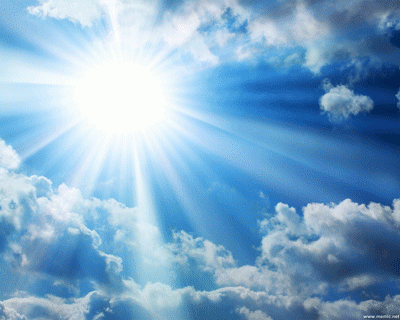 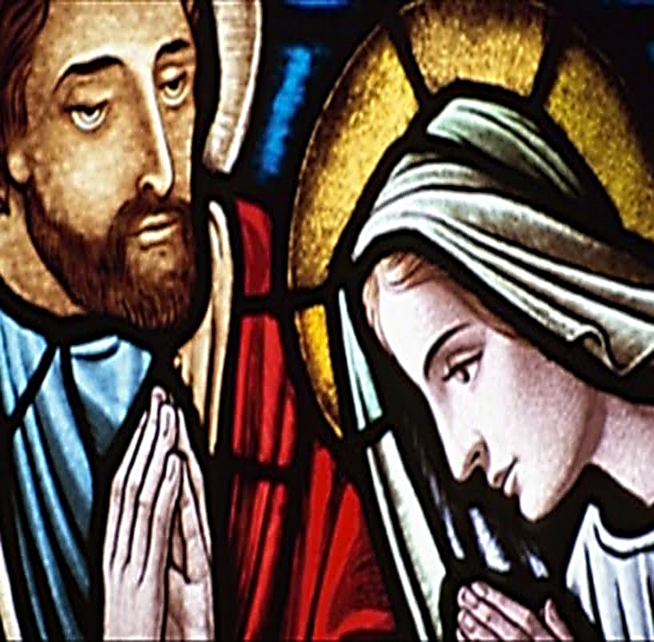 EJEMPLODEFORTALEZA
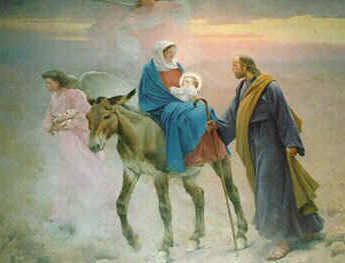 EJEMPLO de OBEDIENCIA
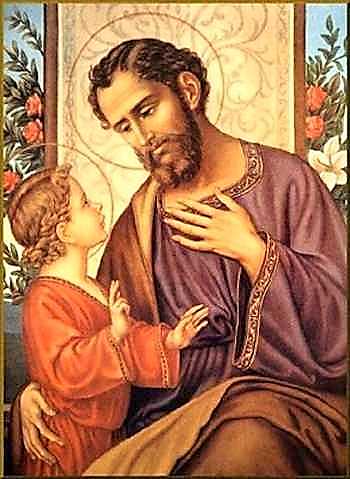 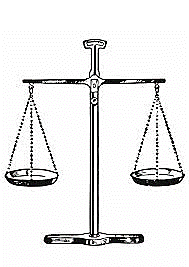 SAN JOSÉ, EJEMPLO de JUSTICIA
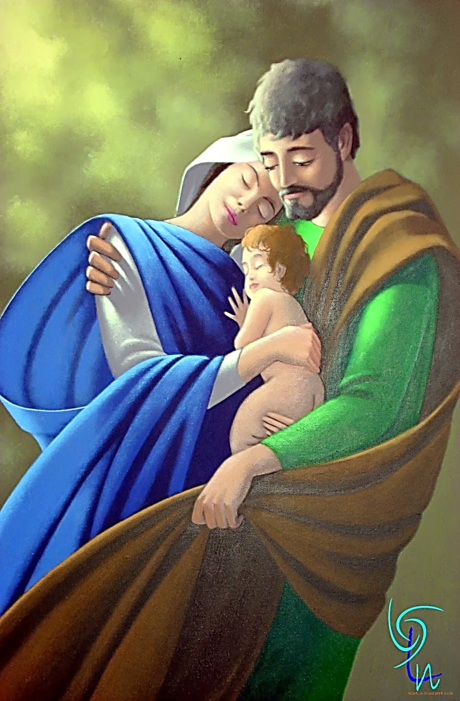 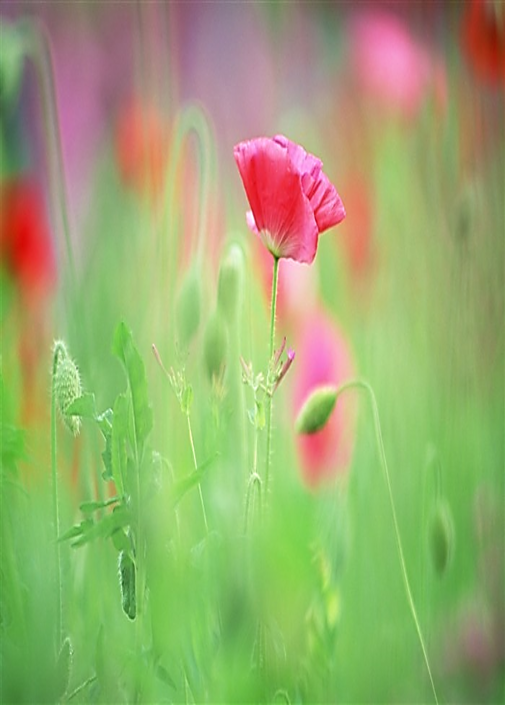 EJEMPLO de PRUDENCIA
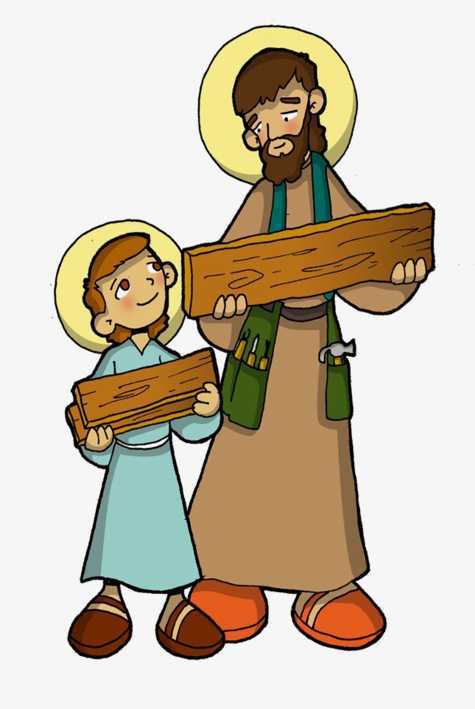 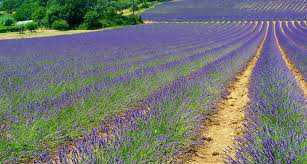 EJEMPLO de POBREZA
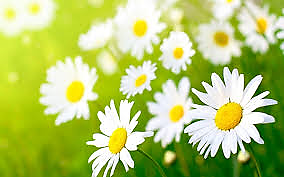 EJEMPLO de GRATITUD
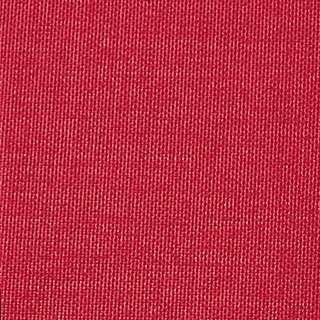 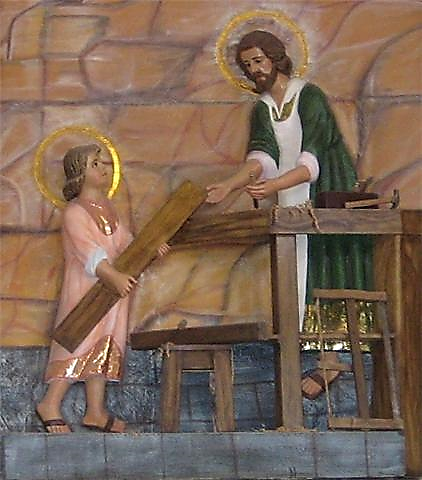 EJEMPLO para
los  OBREROS
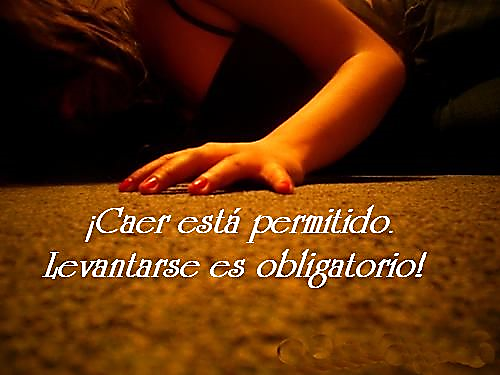 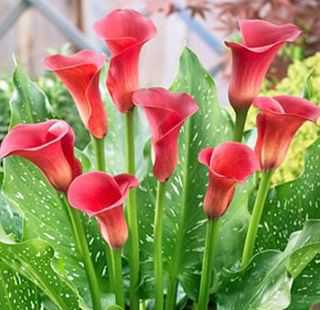 EJEMPLO DE LA MISIÓN
CUSTODIO de la VIRGINIDAD
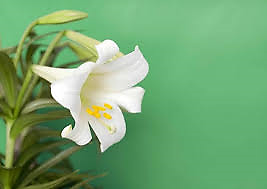 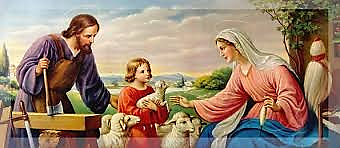 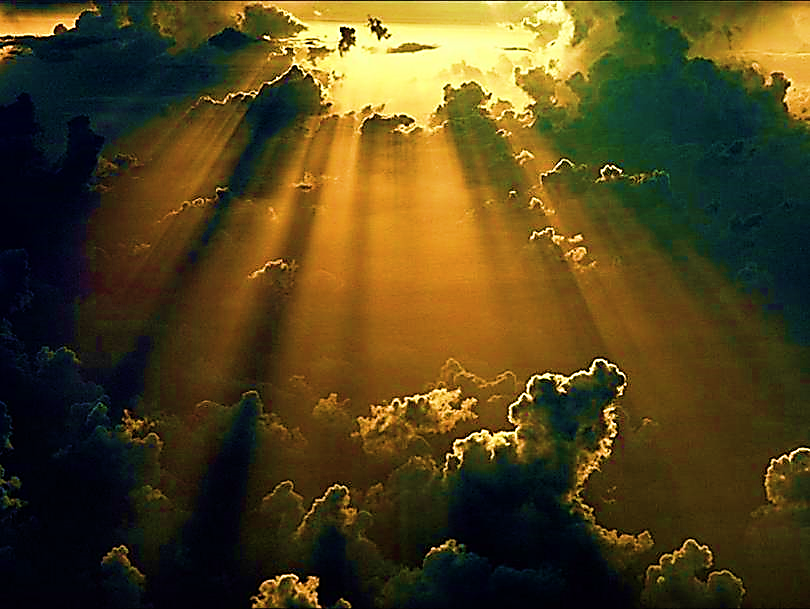 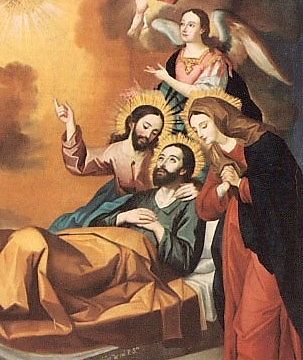 CONSUELO DE LOS QUE SUFREN
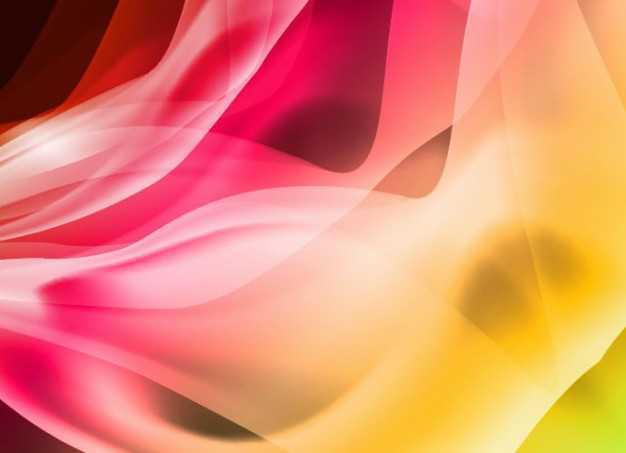 ESPERANZA DE LOS AFLIGIDOS
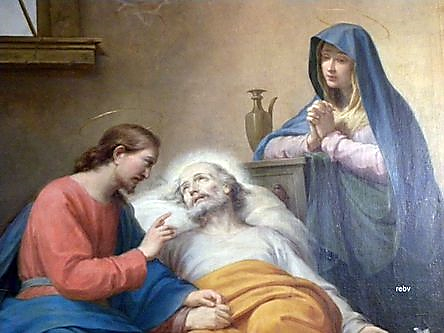 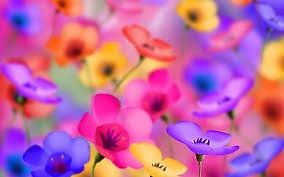 PATRONO DE LOS MORIBUNDOS
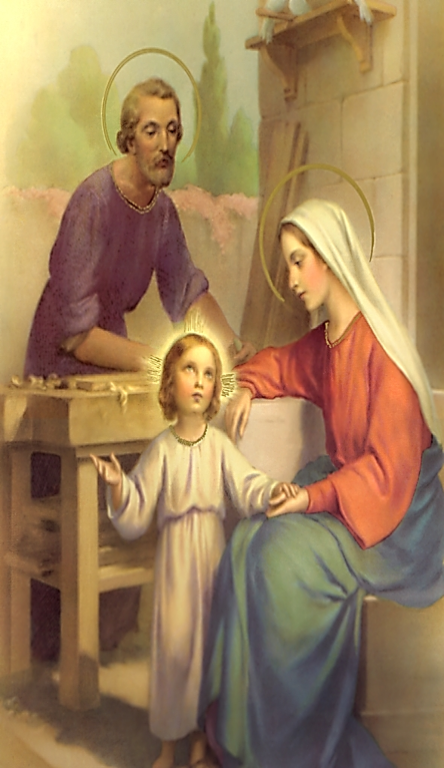 AMPARO
DE LAS
FAMILIAS
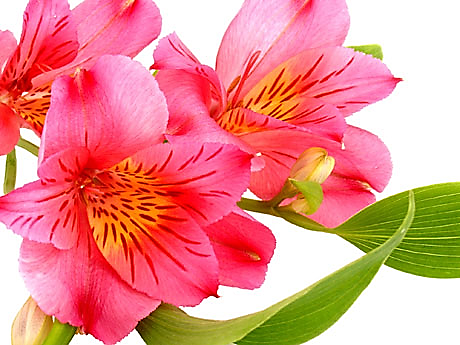 MODELO DE LA VIDA DOMÉSTICA
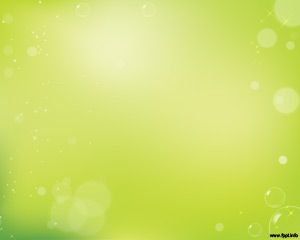 SANJOSÉ,PATRONODELASESCUELAS
PATRONO de la IGLESIA UNIVERSAL
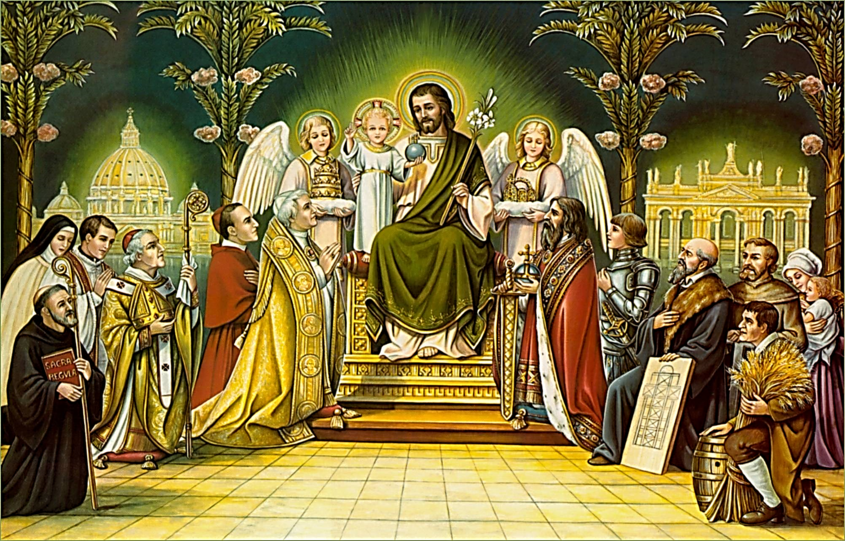 J.SOLER M